Matemática financiera
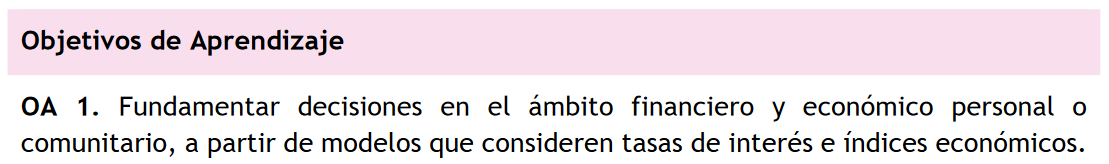 Asignatura: Matemáticas
Profesor: Víctor Chávez Aninat
Interés
El interés es un valor relativo a cierto capital, que responde a un porcentaje denominado tasa de interés.
Reto 6.1: Simulación arriendo.
Actividad 1:
Suponga que usted hereda una propiedad avaluada en 40 millones, y acuerda rentarla por un 0,4% de su valor mensual, y una vez transcurridos 5 años la propiedad le será comprada por los 40 millones. ¿Cuánto será el beneficio de haber rentado la casa por esos 5 años?
Formalización
El interés simple representa un capital adquirido a partir de un capital inicial en función de cierta tasa de interés, tras un determinado período fijo.
Reto 6.2: Simulación préstamo bancario.
Actividad 2: Suponga que usted solicita un préstamo de 1 millón de pesos, el cuál pagará al cabo de 2 años, con una tasa de interés mínima, según la oferta de mercado:
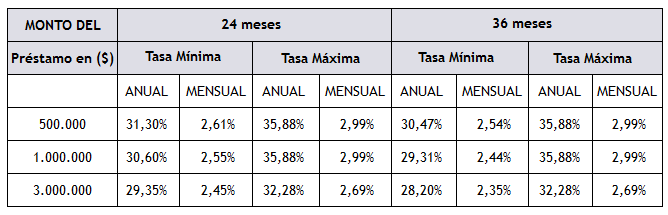 ¿Cuánto será el pago que deberá realizar al cabo de los 2 años?
Fórmula interés simple
El cálculo del interés simple permite determinar el capital resultante al añadir un interés.